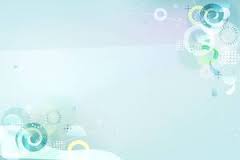 PHÒNG GIÁO DỤC VÀ ĐÀO TẠO QUẬN LONG BIÊN
TRƯỜNG TIỂU HỌC ĐÔ THỊ VIỆT HƯNG
--------------------------------------
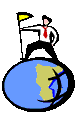 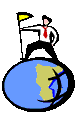 Môn : Địa lí
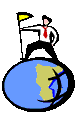 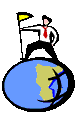 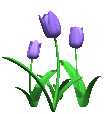 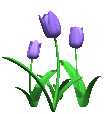 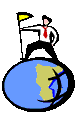 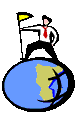 Ôn bài cũ
1.Nhận xét về địa hình nước ta


2.Kể tên một số loại khoáng sản ở nước ta.



3.Một số dãy núi ở nước ta có hình gì?
Địa lí
KHÍ HẬU
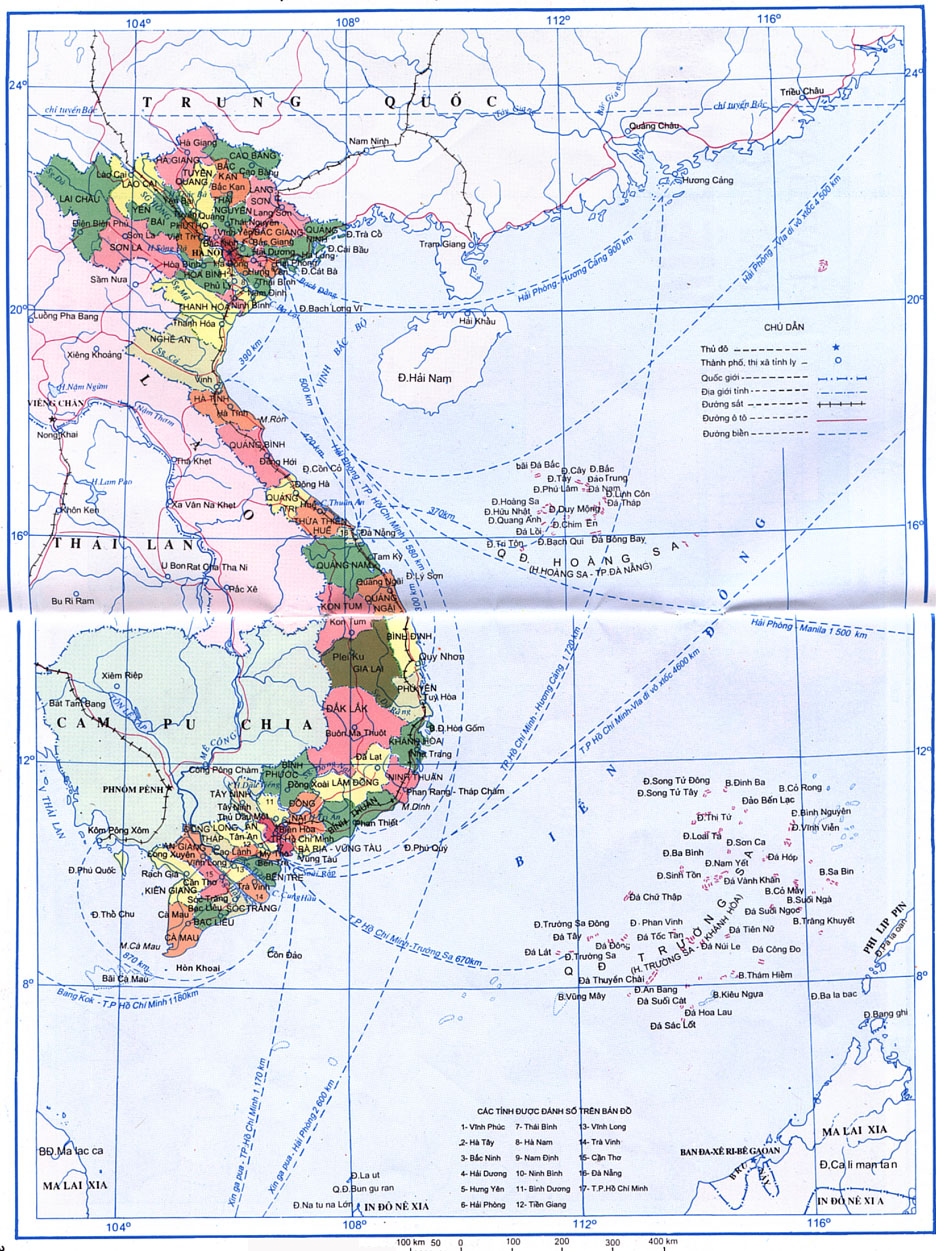 HOẠT ĐÔNG 1:
Chỉ vị trí Việt Nam trên quả địa cầu
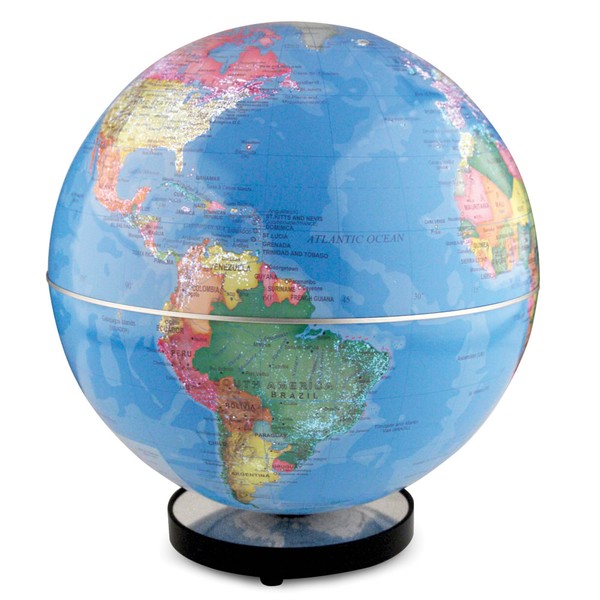 Kết luận:
Nước ta có khí hậu nhiệt đới gió mùa
Nói chung là nóng , trừ những vùng núi cao thường mát mẻ quanh năm
Gió và mưa thay đổi theo mùa
Chỉ trên hình hướng gió tháng 1
Cũng với lược đồ trên hãy chỉ hướng gió tháng 7
2.Khí hậu giữa các miền có sự khác nhau
Khí hậu nước ta có sự khác biệt giữa miền Bắc và miền Nam
Ranh rời khí hậu giữa hai miền là dãy núi Bạch Mã
Miền Bắc
Có 4 mùa quanh năm: Xuân , Hạ ,Thu ,Đông
Mùa hạ trời nóng & có nhiều mưa
Mùa đông lạnh và ít mưa
Mùa xuân có mưa phùn ẩm ướt
Mùa thu trời se lạnh, khô hanh
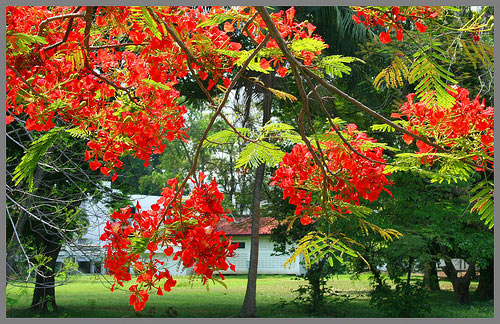 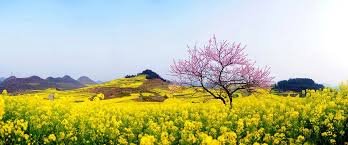 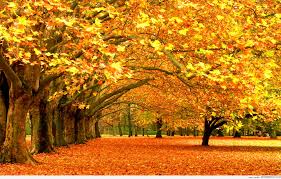 Miền Nam
Nóng quanh năm
Có hai mùa là mùa mưa và mùa khô
Mùa mưa thường có mưa rào
Mùa khô hầu như không có mưa ,ban ngày nắng chói chang, ban đêm dịu mát hơn
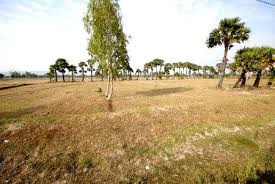 KẾT LUẬN:
Khí hậu nước ta nóng & mưa nhiều nên cây cối dễ phát triển
Hàng năm thường hay có bão ,có năm mưa lớn gây lũ lụt
Có năm lại xảy ra hạn hán làm ảnh hưỡng đến đời sống sinh hoạt và sản xuất của con người.
Lũ lụt
Hạn hán
Qua những hình ảnh trên , ta rút ra được nhận xét gì về tác hại của hai hiện tượng thiên nhiên trên?
Ghi nhớ:
Nước ta có khí hậu nhiệt đới gió mùa: nhiệt độ cao , gió và mưa thay đổi theo mùa
Khí hậu nước ta có sự khác biệt giữa miền Bắc và miền N	am.Miền Bắc có mùa đông lạnh, miền Nam nóng quanh năm với mùa mưa và mùa khô rõ rệt
Xin chân thành cảm ơn các thầy cô giáo và các em!